Information föräldramöte
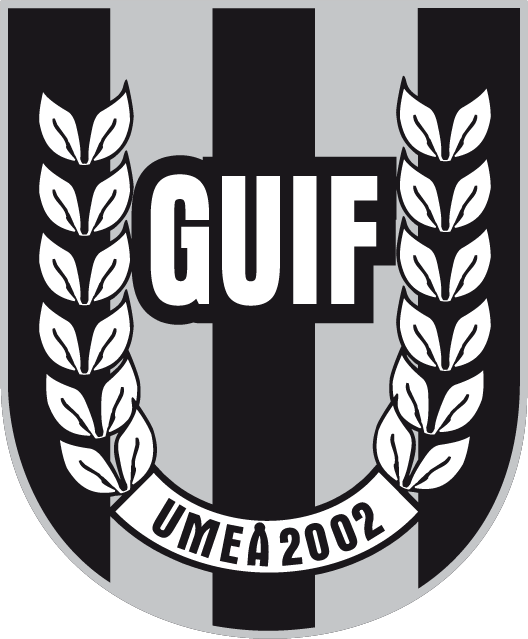 Värdegrund, hemsidan, avgifter, förälder i GUIF
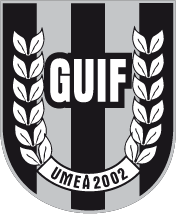 Den här presentationen syftar till att ge föräldrar mer kunskap om GUIF som förening, samt vad det innebär att vara förälder till barn som är aktiva inom GUIF. 


Ledare för GUIF Handboll U8

Sara Asplund, Kristin Eriksson & Sofia Levin
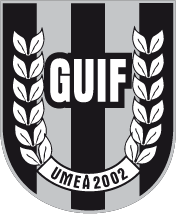 Pressentationssrunda
Namn 

Barn 

Vilket område ni tillhör
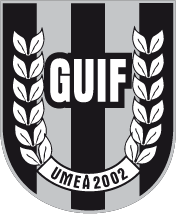 Föreningsinformation
GUIF är en förening som drivs av ideella krafter, oavlönade ledare som lägger både tid och kraft på att få föreningen att gå runt. Alla pengar som går i in i föreningen går tillbaka till medlemmarna i olika former (material, hallhyra, matchtröjor osv). Föreningen vill främja medlemmarnas intresse och bidrar till en meningsfull fritid. 

En styrelse med ordförande & kassör
Ledamöter
Tre sektioner (handboll, fotboll/futsal, innebandy)
325 ledare
Totalt antal medlemmar 1800

Kansli (på Iksu Sport) 
Kanslichef (Per Beijar)
Ekonomi & material (Mathias Malmin)
Barn & ungdom (Hanna Mäki)
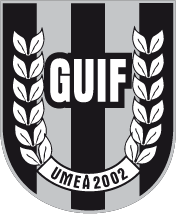 Värdegrund
Glädje
Gemenskap
Vi ser alla
Tillhörighet & laganda
Skapa livslångt intresse

Utveckling
Långsiktighet
Nya utmaningar, på & utanför
80 % egna produkter i seniorlag
Så många som möjligt, så länge som möjligt
Inkludering
Alla är välkomna
Försöker nå underrepresenterade grupper
Nya ideer & mult- idrottande 

Fair-play
Goda förebilder
Drog-  alkoholfri verksamhet
På & utanför har vi ett schysst beteende & visar alla respekt
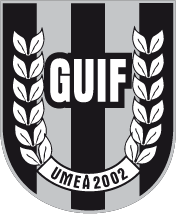 Hemsidan
www.gimonasuif.se
Ledarpärm
GUIF Policy
Avgifter
Stödfond
Cafeteria Sjöfruhallen
SportAdmin

Uppdaterad mailadress för att få alla utskick (ex. faktura för medlem- och deltagaravgift) & nyheter
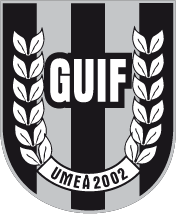 Stötta föreningen!
Bli medlem.Medlemskapet kostar 150 kr/år och du kan enkelt anmäla dig via vår webbplats. Är du redan medlem? Tipsa släkt och vänner!   
Handla på ICA-Maxi.Som medlem i GUIF registrerar du enkelt dina köp med en nyckelbricka du får av oss. Givetvis får du fortfarande din egen bonus. Kontakta kansliet om du inte har fått någon nyckelbricka eller om ni behöver en till. 
Köp dina idrottsartiklar på Stadium Avion.Registrera ditt medlemskap via Stadiums webbplats https://www.stadium.se. Är du redan medlem i Stadium registrerar du enkelt GUIF som din förening via https://www.stadium.se/teamsales. Sedan behöver du bara handla som vanligt på Stadium med ditt Stadium-medlemskap.
Skänk valfri summa via Swish.Swisha valfri summa till 123 100 80 02.
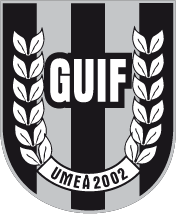 Avgifter
Medlemsavgift (150 kr)
Obligatoriskt för alla
Alla som betalat medlemsavgift omfattas av en olycksfallsförsäkring i samband med föreningsaktiviteter.
Deltagaravgift (800 kr/termin, 1600 kr/år)
En avgift, alla idrotter
Hyra anläggningar
Bussar
Domare
Licenser
Material (ex. bollar, västar)
Matchtröja
Serieavgift
Kansli
Utöver ovanstående avgifter kan det tillkomma avgifter till laget spelaren deltar i, för att ex. delta på cuper eller köpa in träningsoverall.
GUIF-fonden
“Stödfond” på hemsidan
Föreningen betalar max 1750 kr (medlems + deltagaravgift). Betalar spelares faktura, aldrig pengar ut till en person. 
Vem som helst kan söka som ser att ekonomin kan vara ett hinder för att delta! 
Beslutsgrupp bestämmer vem som får ta del av fonden.
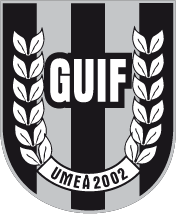 Lagets ansvarsområden
I ett lag måste man se till att hjälpas åt för att underlätta arbetet och se till att många gör få och små saker istället för att få personer gör mycket. Att sprida ut engagemanget på flera föräldrar i laget är en viktig del.

Ordna med sekretariat,  ordna matchvärdar

Upprättar och underhåller laglistan i SportAdmin och lagets hemsida.

Föreningsuppdrag 
Cafeterian Sjöfruhallen: Varje handboll-/innebandylag ansvarar för att sköta cafeterian en helg per säsong. Mer info på hemsidan “Cafeteria Sjöfruhallen”.
Tillsätt Bollflicka & bollkalle vid A-lagets hemmamatcher.
Kan tillkomma uppdrag vid exempelvis distriktslags-SM eller liknande arrangemang.
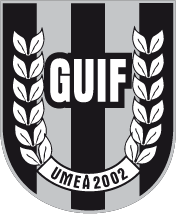 Förälder i GUIF
Tar del av GUIFs policy & värdegrund, och står bakom den.
Hjälper sina barn att komma till träning och match, i tid, med rätt utrustning. 
Meddelar frånvaro i enlighet med lagets bestämda kommunikationsmedel.
Stöttar och hjälper ledaren vid träning, match & vid andra aktiviteter för & inom laget.
Låter tränaren sköta träningarna & matcher.
Låter domaren ta beslut under matcherna.
Hejar och stöttar hela laget från sida/läkaren under match.
Fokuserar på prestation före resultat och tonar ner tävlingens betydelse för barnen! (“Hur gick matchen?” istället för “Hur många mål gjorde du?”)
Utser en föräldrarepresentant i varje grupp/lag som ansvarar för dialogen med föreningen.
Medverkar till att god föräldraanda råder inom föreningen. Synpunkter på verksamheten tas upp med föräldrarepresentant samt sektionsstyrelse.
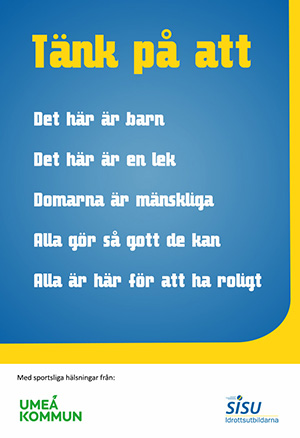 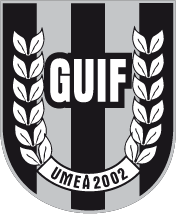 Kontakt GUIF
Per Beijar
Idrottskonsulent, per.beijar@gimonasuif.se, 070-397 58 39, 090-17 08 77
Kanslichef, verksamhetsansvarig, bokningar hallar/planer, SportAdmin, FOGIS/IBIS, licenser, utbildning

Hanna Mäki
Idrottskonsulent barn och ungdom, hanna.maki@gimonasuif.se, 073-819 01 08
Klasslag, träningsprogram, värdegrund, ledarrekrytering, utbildningsplan

Mathias Malmin 
mathias.malmin@gimonasuif.se, 073-048 08 21, 090-690 48 55
Ekonomi (inkl. domarkvitton), material, nycklar/taggar, lokal- och planunderhåll,, aktivitetsstöd och Cafeteria Sjöfruhallen
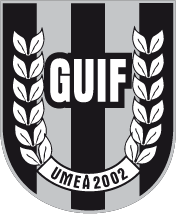 Sammandrag
14:e december i Sävar

25:e januari i Umeå

23:e februari, Sjöfruhallen. Vi anordnar sammandraget

22:a mars i Sävar
Matchvärd GUIF hemmamatch
Helgen v.10?
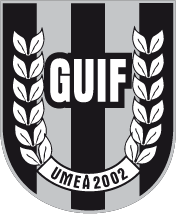 Cafeteria och matchvärdar nyårshelgen
Lördag 4:e januari. Midgårdshallen
14.00-19:30, 3 personer för cafeteria och hallvärd 

Söndag 5:e januari. Midgårdshallen
07.30-22.00, 3 personer för cafeteria och hallvärd 

Måndagen 6:e januari. Midgårdshallen
07.30-16.00, 3 personer för cafeteria och hallvärd 

Måndagen 6:e januari. Sjöfruhallen
07.30-16.00, 3 personer för cafeteria och hallvärd